Advertising
and the fundamentals of 
Research
Be a winner
Presenting is successful if it is personalized
It is a formal method to make a personal conversation 
To have a conversation, understand who you are speaking to 
From your experience and research, show that you understand the uniqueness of that  product and have the right approach to deliver that message to the target audience to produce sales. 
Use should and must, not could 
Brief is better.  Graphics are simple, not complicated lines of text 
Deliver a key message, have a unified theme (all team members coordinate).   A marketing agency is paid for 	INSIGHT.
Be positive, and repeat the key points at the conclusion 
      Don’t:
Read the contents of a slide
Use a SWOT analysis as research
Promise improvement but not specific sales results for your strategy.
New Class Groups
Agency 1: Petakovic, Kamal, Rebeccato, Jain, Muhsen
Agency 2: Rodigari, Corti, Vriale, Plaia, Balyan
Agency 3: Bagdanova, Brocca, Sansone, Serra, Kiziltunc
Agency 4: Cattaneo, Masi, Lobuono, Salem


* The first person named in the group is designated as the group leader, who will coordinate the group activity and lead the presentation.
Coronavirus effect
Disrupting marketing strategies
Communication / Public Relations

        - China export trade
        - Supply chain.... fashion, tech, auto
        - Demand side collapse
        - Travel and tourism
Retailer Capri Holdings takes a hit

Michael Kors owner Capri Holdings said it has taken a $100 million hit to revenue because of the coronavirus. Capri closed 150 of its 225 stores in mainland China and has seen a significantly drop in foot traffic. The company warned that travel restrictions on visitors from China could also put pressure on sales in other regions. “This is going to be a very tough period for luxury brands,” said Ben Cavender, managing director at China Market Research Group in Shanghai. “There is going to be a negative long-term effect as well, as many corporate offices are shut down or barely functioning and this is a key time period for planning future seasons.”
Capri Holdings
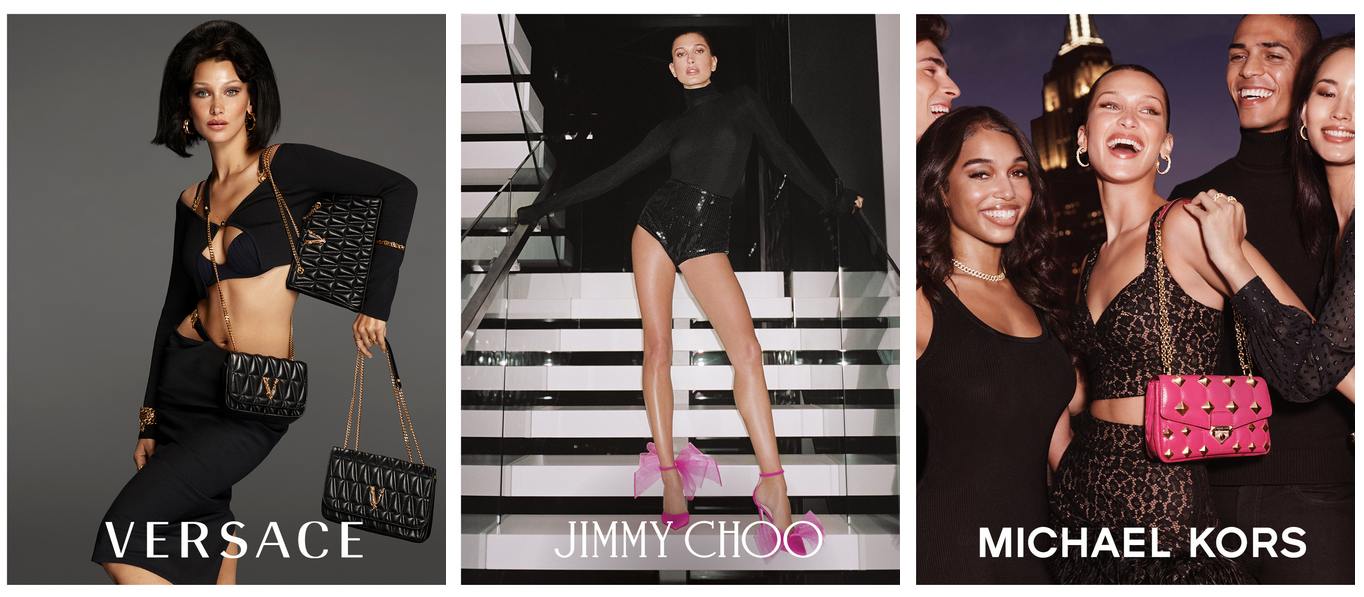 2020 ------- 2021 ------- 2022 ?
PR:  Crisis Management
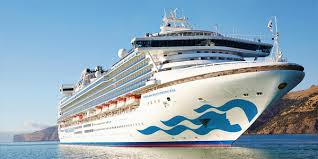 Diamond Princess
Tools of Marketing
Advertising
Sales Promotion
Public Relations
Direct Marketing
Personal Selling
[Speaker Notes: Advertising: High, Low, Medium
Sales Promotion: Medium, Medium, High
Public Relations: Low, High, Low
Direct Marketing: Med, Med, High
Personal selling: High, Med, Med>]
Traditional“above the line advertising”
What most people think of as advertising:
 			• Mass media used to build a brand
			• Television, radio
			• Sponsorship deals
			• Display advertising (magazines-billboards)     				 	  	
			• Digital (banners, pop up ads)
			• Brochures/catalogues
[Speaker Notes: Siemens-Disney sponsorship deal –synergy but why:
Siemens (also Coca-Cola, hewlett Packard, General Motors are “corporate alliance partners)]
TV/Radio
“Shotgun advertising”- typical broadcast TV
With cable, digital channels very precise segmenting of the audience reach is possible.
- Sophisticated techniques to identify audience
  characteristics gives a greater range of       possibilities for commercial placement (media mix)
Corporate Sponsorship
Physically present corporate symbols endorsing the activity of another brand.
Sponsorship deals: a great marriage when the synergy is right.
What corporate names fit with Disney ?
[Speaker Notes: Is this simply Public Relations ?
First: What is Disney? Films,TV, books, theme parks
“Corporate alliance partners” :   General Motors, Siemens, Coca Cola, Lego, Boudin Bakeries, and many more
A lot of money, but they receive:
Brand promotion, association with a quality company (sponge off the brand goodwill of the partner)
Product placement
Priority in purchasing agreements (Disney spends about $15 bn/yr on goods and services]
Digital activities
Internet marketing/advertising
Search marketing: SEO to optimize search positioning 
Email marketing: direct communication with permission
Mobile marketing: phone and wireless world
Online retailing: (B2C) shopping, click, order, have delivered
Advergaming: Video & online games to advertise/brand
Social media marketing: using social networks to produce content that users will share; for customer reach and brand exposure. "Controlling the conversation"
Viral marketing: using promotions, ideas, clips to “pass on”
[Speaker Notes: Search marketing: Search Engine Optimization (SEO) tactics, key word magic, paid placement]
“Below the line” advertising(some call it “direct advertising”)
Price promotions and discounting
Coupons
Gift with purchase
Competitions and prizes
Refunds/rebates
Loyalty incentives (supermarket cards)
Point of sale displays
Social Media globally
Top 10 Social Networking Sites by Market Share Statistics [2021]
Facebook – 2.74 Billion Active Users.
YouTube – 2.291 Billion Active Users.
WhatsApp – 2.0 Billion Active Users.
Facebook Messenger – 1.3 Billion Active Users.
Instagram – 1.221 Billion Active Users.
Weixin/WeChat – 1.213 Billion Active Users.
Users of leading social networks in Italy in March 2021
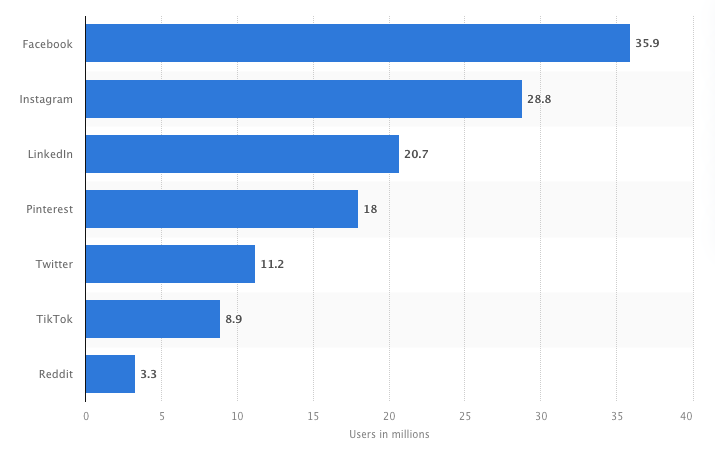 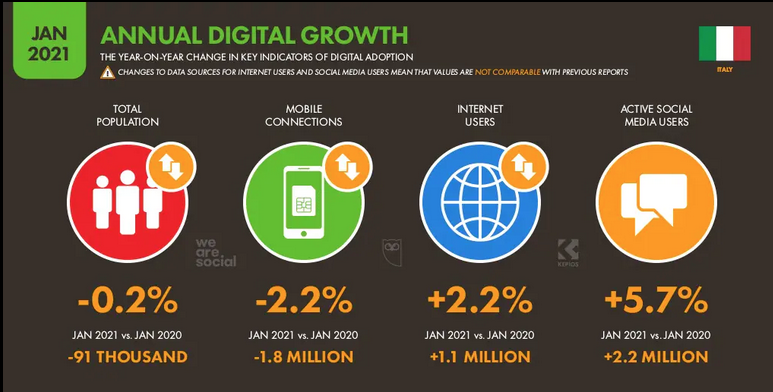 TV still king of Italian market
According to the study results, a traditional channel such as television still held the biggest market share (51 percent). However, online advertising was ranked second with a market share of 33 percent. The remaining channels, press and radio, made up 12 and four percent of the total advertising market, respectively.
Digital Data Analysis
Tracking and gathering data regarding individual use of the internet to understand interests and behaviors (consumer, psycho-social, political, etc).
In marketing today, data collection and analysis is the most used method of understanding who, where  why and how people choose to buy.
Data analytical tools form the major source for marketers to create strategies to target the correct customer for their products and services.
Big Data
What is it?
Big data comes from myriad sources -- some examples are transaction processing systems, customer databases, documents, emails, medical records, internet clickstream logs, mobile apps and social networks. 
                             How Big is Big ?
Read this article:    https://findstack.com/big-data-statistics/ 
Extremely large data sets that may be analysed computationally to reveal patterns, trends, and associations, especially relating to human behaviour and interactions.
Remember one Byte ?
Most people are familiar with megabytes (1,000,000 bytes), gigabytes (1,000 megabytes) and even terabytes (1,000 gigabytes). ... For context, there are 1,000 terabytes in a petabyte, 1,000 petabytes in an exabyte, 1,000 exabytes in a zettabyte and 1,000 zettabytes in a yottabyte.
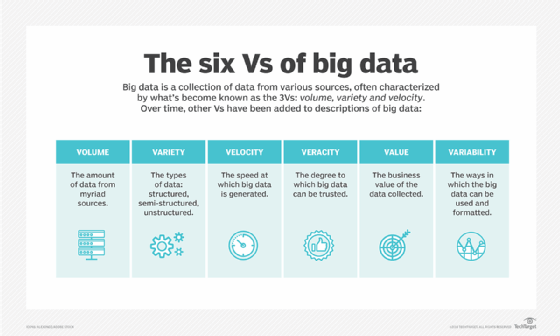 Big Data Use in Marketing
Customer engagement, specifically how your customers view and interact with your brand, is a key factor in your marketing efforts. Big data analytics provides the business intelligence you need to bring about positive change, like improving existing products or increasing revenue per customer.
The 360-degree view from big data allows marketers to present customer-specific content when and where it is most effective to improve online and in-store brand recognition and recall.
Big data can help marketers leverage real-time data in cloud computing environments. The ability of big data to acquire, process, and analyze real-time data quickly and accurately enough to take immediate and effective action cannot be matched by any other technology. This is critical when analyzing data from GPS, IoT sensors, clicks on a webpage, or other real-time data.
Analytics and Intuition
Using the data collected from both types of research, a good marketing manager uses his analytical judgement combined with an intuitive sense of the consumer behavior to formulate his marketing and advertising strategy.
Triggers and Barriers
Understanding consumer behavior means to 
    to know what are the barriers (negative   
   reasons) preventing a purchase.
 -  and to discover what facts would trigger  
    (cause) a  purchase decision.
Developing a Communication Strategy
The A-I-D-A model

Awareness : bring attention and knowledge of product 

Interest: create a high level of interest in that product

Desire:  Converts interest into desire to buy

Action: makes the purchase or changes their purchasing
                   behavior.
[Speaker Notes: What is the L’Oreal slogan ?  Logical or emotional ?  May cost more, but a superior product and after all I’m worth it !]
Customer Journey Funnel
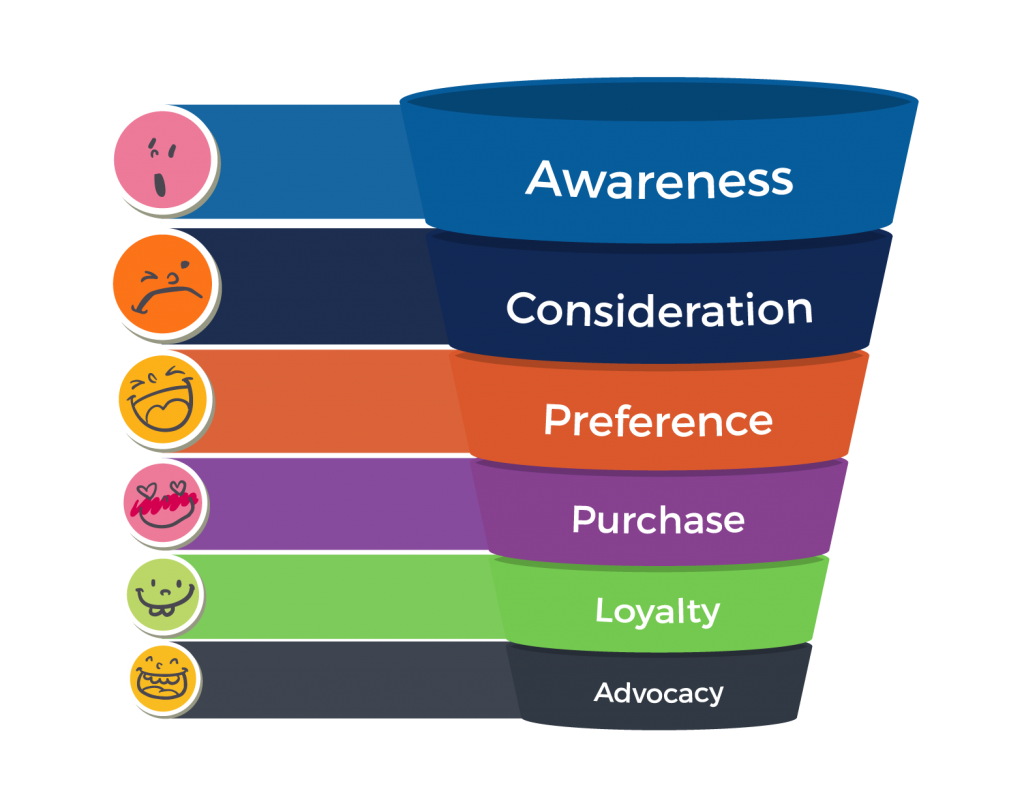 Using the funnel
Identify what part of that customer journey needs the most attention.
Each product, each market, requires a careful assessment of where your strategy must be focused.
Promotion (one of the 5 P's) is a fundamental tool of the marketing plan to target areas of the customer journey funnel.
Every strategy session asks:
Where are we? (positioning)
Who are we? (our brand)
Who is our competition?
What does the public think of us? (brand image)
Why does someone want to buy our product ?
Where do we want to go? (future positioning)
How can we change the image  of our company? 
How do we advertising this to the public? (media mix)
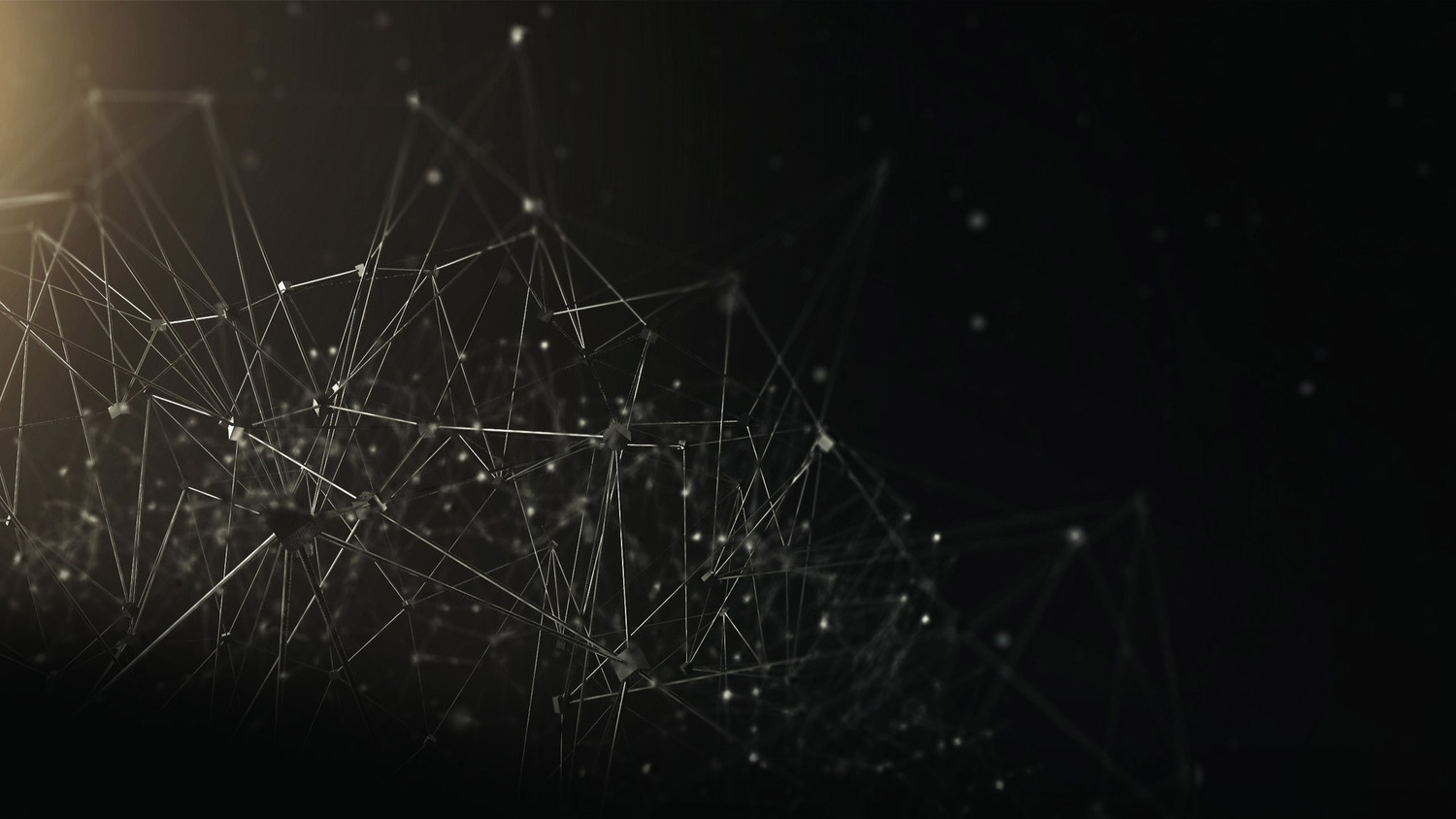 EACH MEDIA WORKS ON DIFFERENT STEPS AND ON DIFFERENT KIND OF TARGET
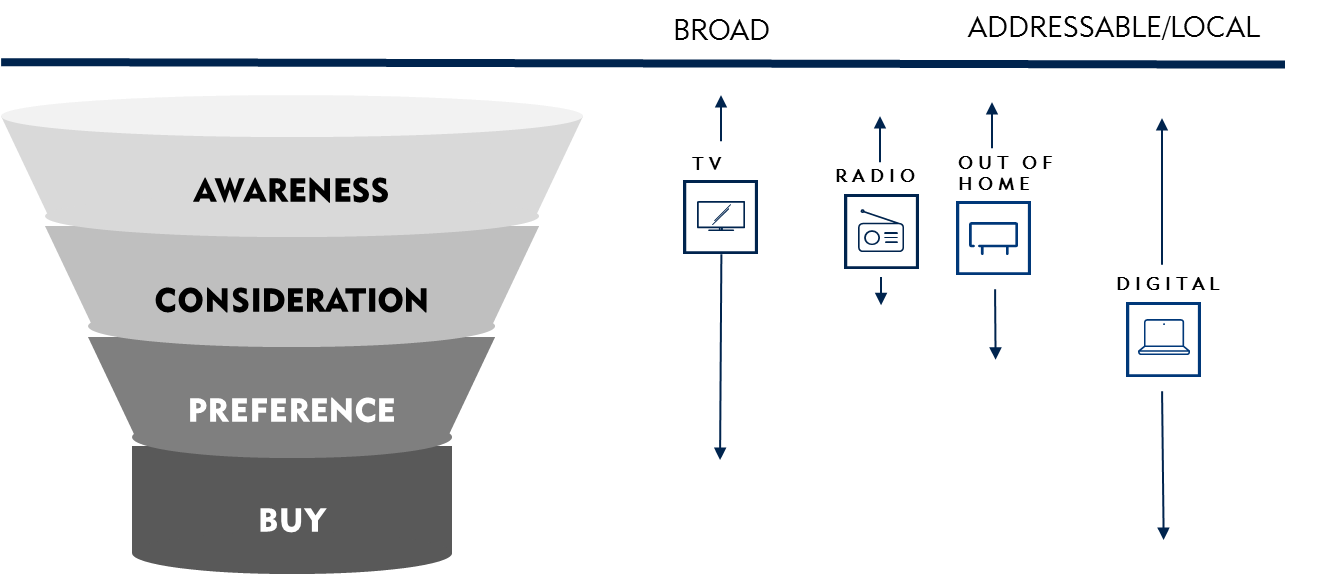 29
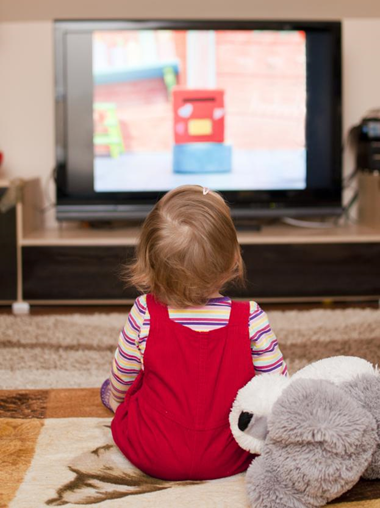 80% OF LEARNING IN HUMAN BEING TAKES PLACE THROUGH SIGHT
The receiving subject remembers on average10% of what they read, 20% of what they hear, 30% of what they see and

**   50% OF WHAT THEY SEE AND HEAR  SIMULTANEOUSLY
Source: “Communication graphics”, Research. Matthew P. Murgio, 1969.
TO BUILD AWARENESS video is by far the main driver
b
IMPACT ON
AWARENESS
Source: ADV Valuer, BASE TV=100
31
Choosing the media mix
Media Mix is the combination of advertising channels that is used in the promotion of a particular good or service. 
The idea is to choose the right combination to communicate with the audience and make an impact as estimated in the media planning strategy.
For the media mix to be effective, it’s imperative that the demographics of the target segment are considered. The closer a media mix reflects its target segment, the more successful it is.

Key elements in the decision:
Type of product
Budget
Profile and habits of typical customer
Timing and Product seasonality
Knowledge of competitors media strategy
Following the campaign
Statistically monitor the results / performance of the product or service.
KPI -  Key performance indicator
          "a measurable value that demonstrates
            how effectively a company is achieving
            key business objectives "
Importance of Research
This is the pillar that supports the base of marketing decisions

The market is complex with competition, life style changes, and hard to predict consumer interests.

Smart sophisticated research tools can extract the current consumer sentiment and focus that information to make the right strategic decisions.

"Doing the necessary groundwork"
Research    Customer Insight
The key sub-discipline to planning, designing
    product or service.
•  Identifying customers’ changing needs

First have a Strategic goal-  a Marketing Strategy
Then, the market research determines the impact of that strategy.  One can modify selling tactics based on good market data collection and analysis. Keep constantly tuned into customer behavior.
DEEP UNDERSTANDING OF THE EVOLVING BACKGROUND & SCENARIO
DEEP UNDERSTANDING OF THE CONSUMER JOURNEY AND NEEDS
BRAND & COMPETITOR ASSESSMENT: TRIGGERS AND BARRIERS, SWOT ANALYSIS
STRONG KNOWLEDGE ON EACH SINGLE MEDIA IMPACT & INTERACTION BETWEEN MEDIA IN EACH FUNNEL STEP
STRONG TECH CAPABILITIES
FROM DATA 
TO INSIGHTS 
TO ACTIONS
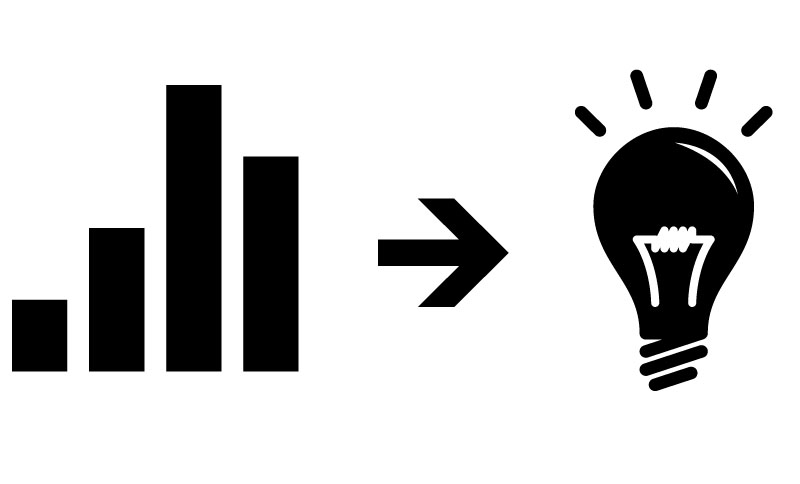 BRAIN (info.) Vs. MUSCLE ($$$)
(Remember David Vs. Goliath?)
18
Qualitative Research
Personal gathering of data from the public.  Beliefs, attitudes, opinions and intentions are studied.

  •    Analysis of data: subjective observation of responses. The key factors are the quality of the questions asked, and the skill of the interviewer, the way the data is interpreted.

•    Results: - not really statistically valid, but the findings can be very useful and be made part of a quantitative survey later.
Types of Qualitative Research
Surveys
-       in person  -  Phone  - Mail
**      CAWI-    Computer Assisted Web Interviewing
                 Focus Groups
Good information, intensive in depth information gathering

                                                                             Personal Interviews
Good way to find customer attitudes

                        Observation
At store, work or home …. Observe and tape their behavior
                       Field Trials 
-     Product placement for a trial period with observation
		   Syndicated Market Research
   A research study which is conducted and funded by a market research firm but not for any specific client is called a syndicated research. The result of such research is often provided in the    
form of reports, presentations, raw data, etc. and is made available in the open market for anyone to purchase.
[Speaker Notes: 90 % response rate in person, good info but costly
Phone 50% response rate and declining
Mail 3 to 15% response rate
Focus groups 2 hrs average, should have 3 groups to balance results
Personal interviews 1 hour]
Quantitative Survey Research
How:
- questionaires
- Larger, statistically valid samples of people 

Sources: telephone, postal, face to face, on-line

 The answers to questions about: what, how many, how often, where ?  Often on a scale of 1 to 5.

Results:  generate a numerical answer (often as a percentage)
Depending on the sample size there is always a margin of error in every quantitative result.  The statistical results of good quantitative surveys are fundamental in giving a scientific, objective benchmark in the marketing decision making process.
Which is best ?qualitative or quantitative
Answer: BOTH

Numerical data based on statistics + subjective (qualitative) data to understand customer sentiment

When used together they form a more complete and accurate sense of product preferences and consumer attitude.
Class Groups
Agency 1: Petakovic, Kamal, Rebeccato, Jain, Muhsen
Agency 2: Rodigari, Corti, Vriale, Plaia, Balyan
Agency 3: Bagdanova, Brocca, Sansone, Serra, Kiziltunc
Agency 4: Cattaneo, Masi, Lobuono, Salem


* The first person named in the group is designated as the group leader, who will coordinate the group activity and lead the presentation.
RESEARCH: CASE STUDY
Client: San Carlo snack products
                                Overview
San Carlo wants to know:
- Brand awareness of their product
- effect of their use of a celebrity spokesperson on sales
- understanding if they should renew or change Carlo Cracco.
  Before they decide this, they requested a deep research survey
  to understand the effect of Cracco for the brand.
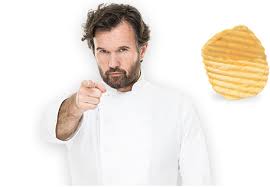 Specific questions to answer
1) Is he good for the brand image ?
  2) If the company changes the spokesman will it have a negative impact for the brand image?
  3) Does the company have better sales results that are directly related to having  this person ?
  4) Can the company use the public perception of this person to change their products and increase market share in the future ?
  5) Is it worth paying him 2 million euros a year ?
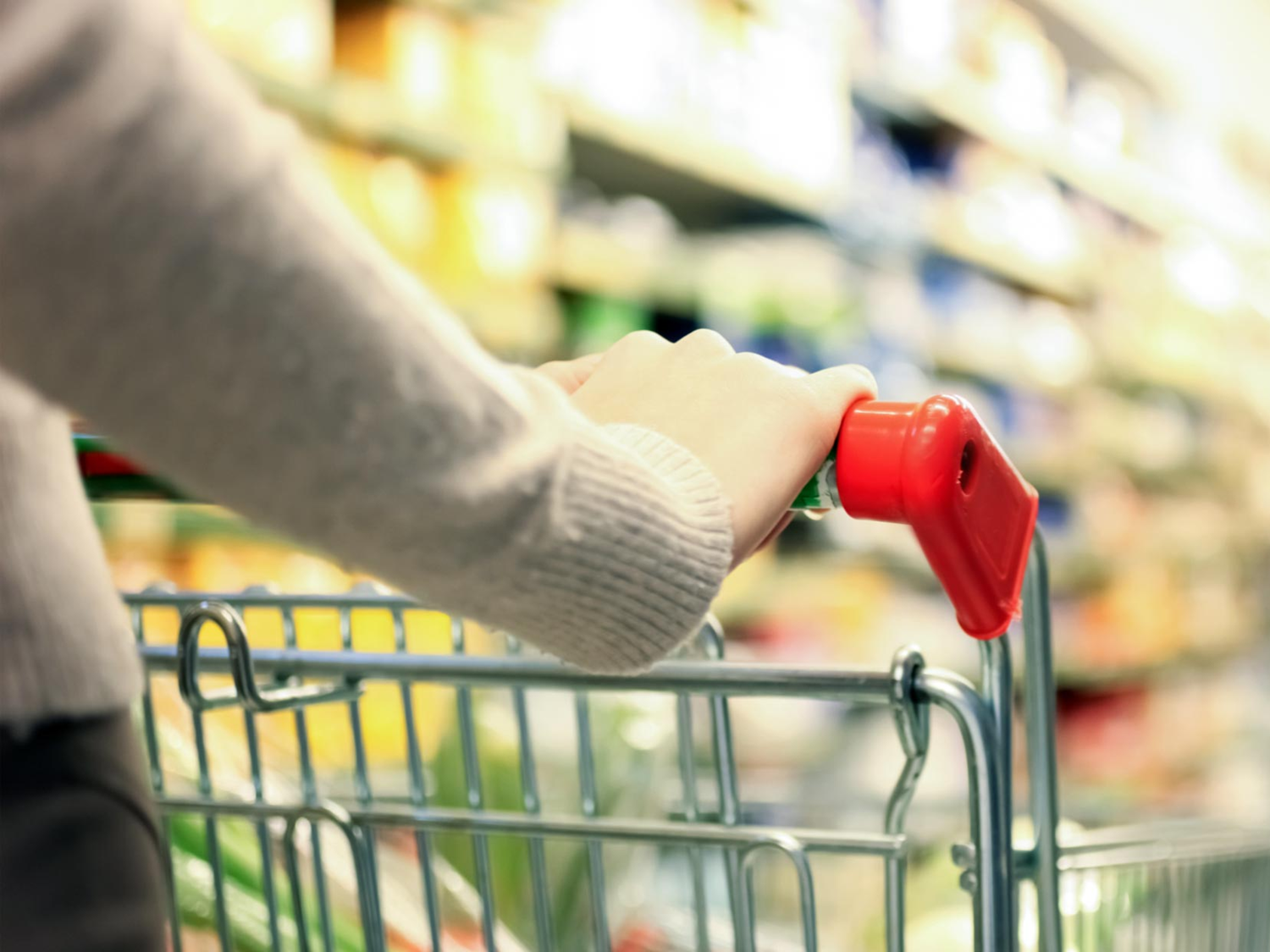 Research parameters
500 interviews
ITALIANS 18-54
SNACK FOODS (AT LEAST ONCE A MONTH)
47
47
Knowledge of the Personality (the actual spokesman for the brand)
D. Conosci il personaggio [XXX] ?
100%
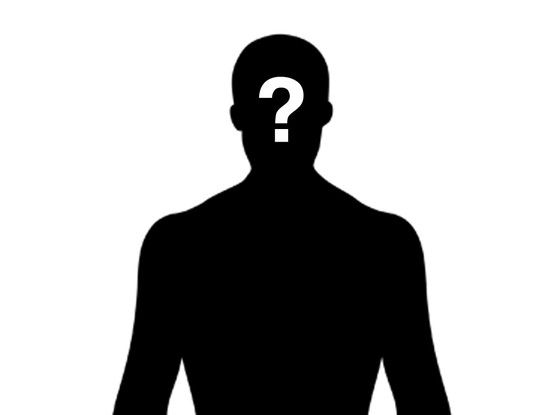 18-54 
those consuming snacks
at least once a month
BASE: Tot. Campione – Pop. 18-54 Users Snack (almeno una volta al mese)  
 n=552 individui – Valori percentuali
48
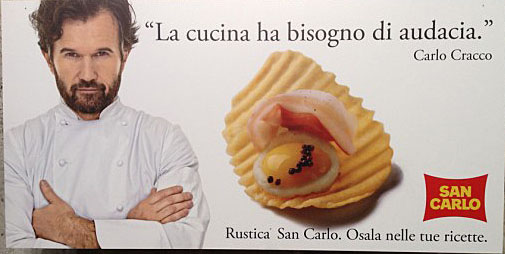 Awareness TOP OF MIND brand snack
Q?  Speaking of snacks, what is the first brand that comes to your mind ?
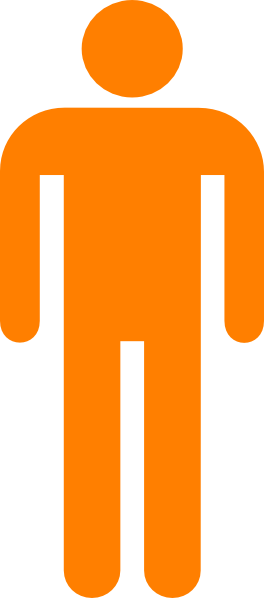 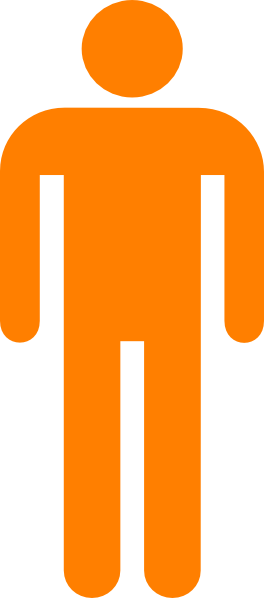 One person out of two 
knew the BRAND
BASE: Tot. Campione – Pop. 18-54 Users Snack (almeno una volta al mese)  
 n=552 individui – Valori percentuali – Citazioni spontanee – Una sola citazione per intervistato – TOT % = 100
50
Awareness TOP OF MIND brand Potato chips – In more detail
D. Speaking of the brand name, what is the first name that comes to your mind ?
51
BASE: Tot. Campione – Pop. 18-54 Users Patatine (almeno una volta al mese)  
 n=552 individui – Valori percentuali – Citazioni spontanee
Actual recognition of the BRANDspokesman  (Open question with no prompting)
53,2%
* Citazioni riconducibili al personaggio, senza riferimento diretto al nome o cognome
BASE: Tot. Campione – Pop. 18-54 Users Snack (almeno una volta al mese)  
 n=552 individui – Valori percentuali – Citazioni spontanee
52
Graphic of an Ideal spokesperson
D. Here below are some characteristics that people have indicated are important for a spokesman for a  snack brand. How important are these characteristics to you ?
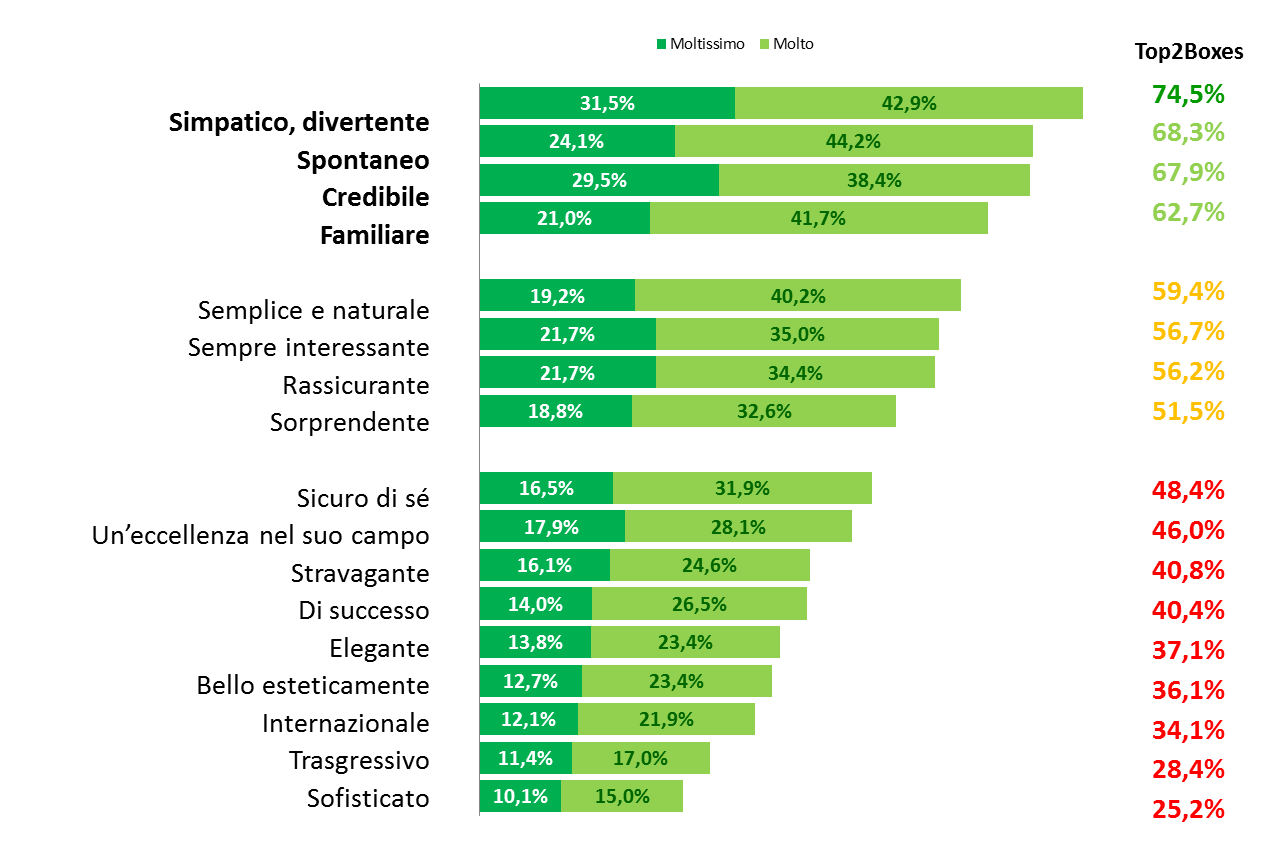 BASE: Tot. Campione – Pop. 18-54 Users Snack (almeno una volta al mese)
 n=552 individui – Valori percentuali – Top2Boxes: %Moltissimo + %Molto
53
Chart of the Ideal Spokesperson
D Here below are some characteristics that people have indicated are important for a spokesman for a snack brand. How important are these characteristics to you ?.
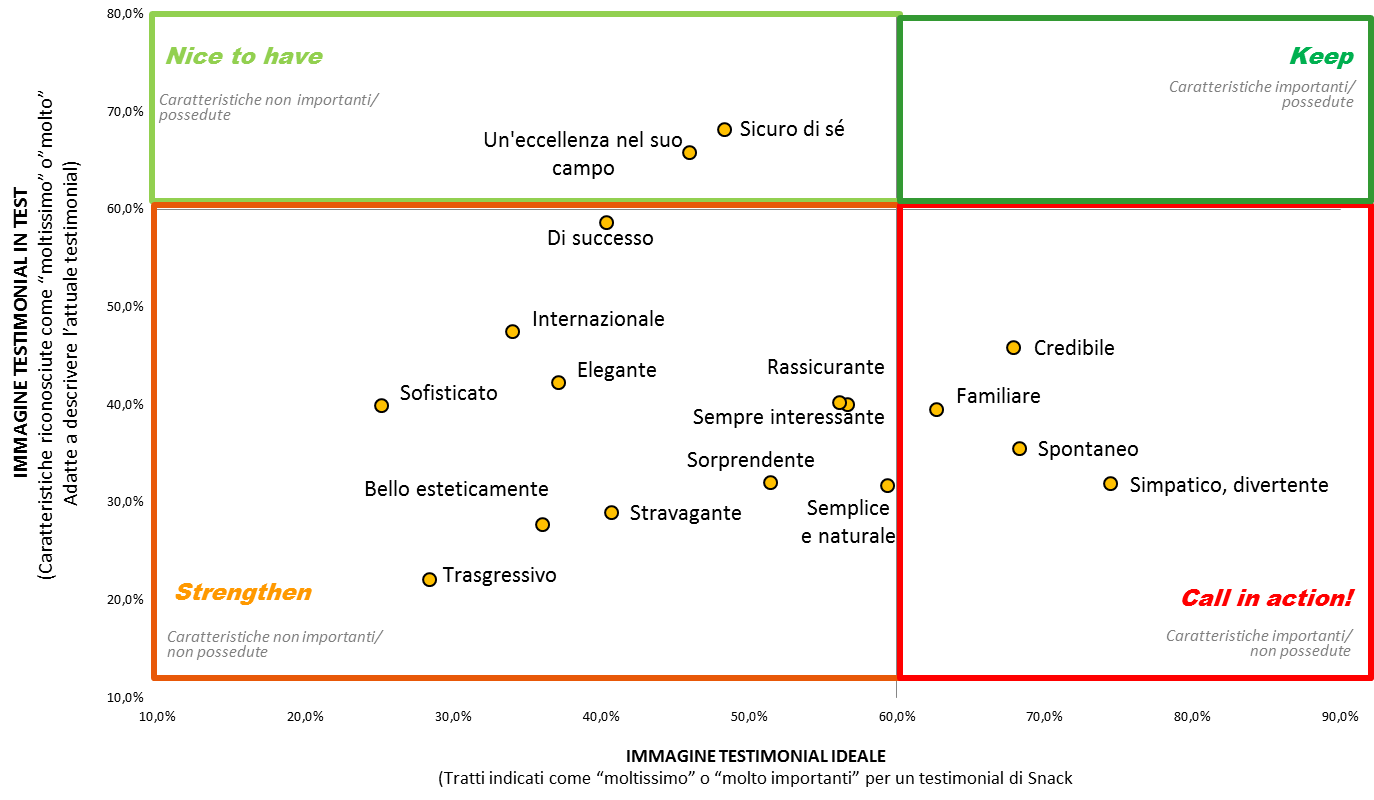 BASE: Tot. Campione – Pop. 18-54 Users Snack (almeno una volta al mese)
 n=552 individui – Valori percentuali – Top2Boxes: %Moltissimo + %Molto
54
The ability of Carlo Cracco to bring attention to the brand
[D. If Carlo Cracco were to talk about the quality of San Carlo products,
     would you be more interested ?
+ RELEVANCE
EFFECT
(% Moltissimo + % Molto + % Abbastanza)
74,5%
TOP2 BOXES
(% Moltissimo + % Molto)
41,7%
BASE: Tot. Campione – Pop. 18-54 Users Patatine (almeno una volta al mese) 
n=552 individui – Valori percentuali – Top2Boxes: %Moltissimo + %Molto
55
CAPACITY of  Carlo Cracco to transfer the quality image of the product
D. If Carlo Cracco were to talk about the quality of the product, would
    you find him believable ?
+ QUALITA’
EFFETTO
(% Moltissimo + % Molto + % Abbastanza)
75,5%
TOP2 BOXES
(% Moltissimo + % Molto)
42,8%
BASE: Tot. Campione – Pop. 18-54 Users Patatine (almeno una volta al mese)
 n=552 individui – Valori percentuali – Top2Boxes: %Moltissimo + %Molto
56
Added value attributed to a product that has recipes signed by the actual spokesperson
D.Would you be willing to pay for a product that had personal recipes by the actual spokesperson ?.
67,0%
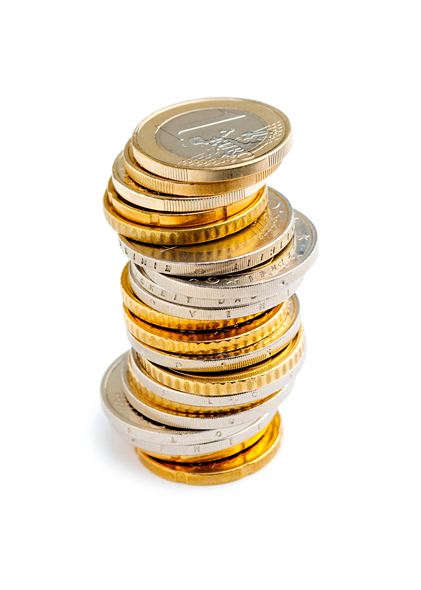 BASE: Tot. Campione – Pop. 18-54 Users Snack (almeno una volta al mese)  
 n=552 individui – Valori percentuali
57
Reciprocal exchange of value between brand and the Personality
D. How much value would you say that the brand has given to the spokesperson ?
D.How much value would you say that the spokesperson has given to the brand ?
More popular (+39%)
35%
more friendly
(+30%)
Closer to the Italians 
(+37%)
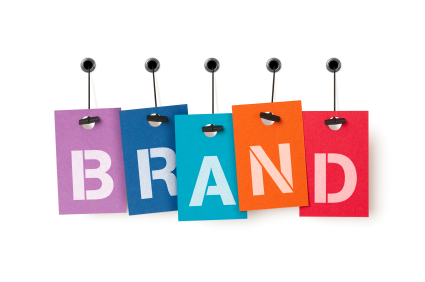 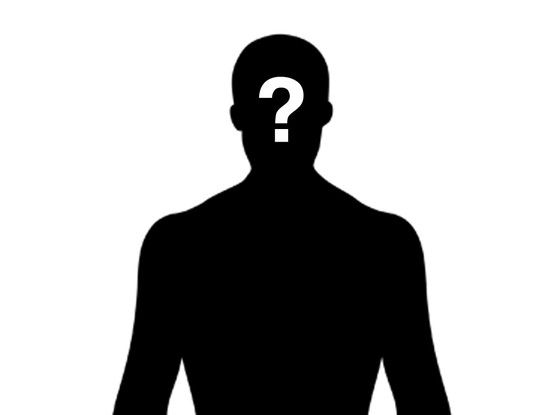 More up to date
and modern
(+41%)
38%
More interesting
 (+40%)
A desireable brand (+39%)
BASE: Tot. Campione – Pop. 18-54 Users Snack (almeno una volta al mese)
 n=552 individui – Valori percentuali – Top2Boxes: %Moltissimo + %Molto
58
What does the reseach tell us ?
1) Is he good for the brand image ?
  2) If the company changes the spokesman will it have a negative impact for the brand image?
  3) Does the company have better sales results that are directly related to having  this person ?
  4) Can the company use the public perception of this person to change their products and increase market share in the future ?
  5) Is it worth paying him 2 million euros a year ?
Individual study & Group conclusions
Each student must look at the research  survey data.  Based on the data, answer the five questions on the previous slide.  Discuss your opinions with those inside your group.
Groups 1 & 2  Project
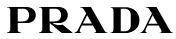 You are the marketing/media agency that has the Prada account.  The product development director of Prada has a meeting with you to tell you about a new line they are developing, and the project is secret .

Facts:
1) They are making a new ready to wear line focusing on business wear that is "stylish casual".  Retail cost should be about 800 euros  (in comparison, their custom line costs €3500 +;  their Prada ready to wear is in the € 1200 to 1700 range)
2) A tentative name for the new line: "Prada Business"
3) Prada now believes in personal customer care in a prestige store experience
4)  They want to have the main launch at the Milano autumn Fashion Week starting on October 1st.  This is a global launch.  Budget for marketing & media is unlimited.
Prada needs answers:
-How do we sell this line.... in the current stores, in different stores, on-line ?
-Will this line damage sales of existing high end & RTW line ? Hurt the brand image ?
-Should they use Prada in the name, or something completely different ?  Why ?
-What is your plan to promote this and create a great positive buzz before launch day?
- Promotion and ADV to launch and after.
Groups 1 & 2 tasks
Research: Prada selling model ; Competition & their methods
Brand:  The new name; Discuss effect on brand image; positioning target
Selling strategy: in store? on-line?
Advertising strategy:
            -promotion, teaser before launch?
            -after launch advertising strategy
** note: big budget, money is not a problem; choose the media that work best.
Groups 3 & 4 Project
: Perfume with real gold

1) Perfume that contains real gold
2) The famous House of Chanel wants to introduce a new product with a new brand name.  There is no current name for the brand or the product. 
3) Will be probably the most expensive perfume on the market.  The client wants a high profit margin!  Their idea for the price is $1000/bottle
4) Goal:  Create brand name, idea for bottle packaging, identify target customer; maximize product awareness and make a plan to promote and place on the market. 
5) Production costs:  Research and development costs to date: 100,000 euros; 
  1 oz quantity of perfume costs 150 euros to produce, which includes the gold.
6) Because it is not a mass market product, Chanel wants to keep the adv budget under  € 1 million,  but find a unique way to promote this perfume globally.  What is it ?
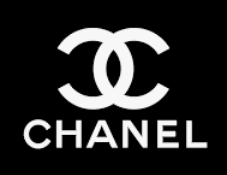 Groups 3 & 4 tasks
Research: Who is Chanel?; Any other super luxury perfumes? Who and what size is the potential target ?
Brand:  The new name and what kind of bottle or product presentation? 
Selling strategy: How to find and attract the right customer for this unique product ? Showing and distributing ?
Advertising/promotion strategy: Are standard methods used or is something unusual needed ?  Give ideas to announce, promote and introduce this perfume. Remember that the budget is limited, but so is the target.